Antimicrobial Stewardship in a Pediatric HospitalLessons Learned
Marian G. Michaels, MD, MPH
Professor of Pediatrics and Surgery
Division of Pediatric Infectious Diseases
Children’s Hospital of Pittsburgh of UPMC
Disclaimers
I have no relevant conflict of interests
I may discuss off label use of drugs or devices
Learning Objectives
At the end of the talk attendees should be able to:
Recognize the necessity for antimicrobial stewardship programs 
Describe the essential components of ASP
Understand value of ASP for inpatient settings
A story…….
2 year old child with leukemia is admitted to PICU with high fever, decreased BP, and respiratory distress requiring resuscitation and ventilatory support
Vancomycin, meropenem, clindamycin, liposomal amphotericin and high dose acyclovir
All cultures are negative 
But because “he seems better” they continue antimicrobials
Kidney dysfunction develops
Day 10: trach culture has MDR bacteria
What happened?
This is a sick child
But doing everything isn’t necessarily the right thing ….
…and can cause harm 
Hopefully an antimicrobial stewardship program (ASP) would help this child avoid untoward side effects…
….and help the hospital have less resistant microbes
Origins of Antimicrobial Stewardship: Explosion of Antimicrobial Resistance
Selected antimicrobial-resistant pathogens associated with nosocomial ICU infections: Comparison of resistance rates in  2003 vs. 1998- 2002, NNIS system. 
Special report NNIS, AJIC 2004
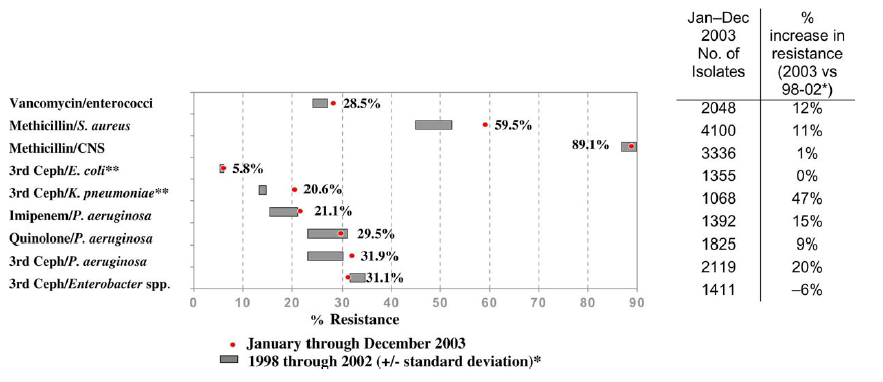 Here Come the Superbugs!
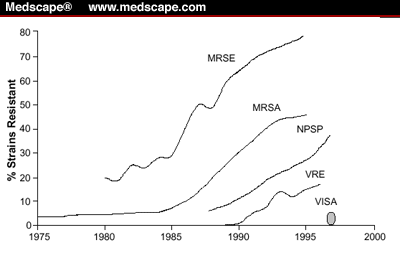 Antimicrobial Resistance hits the News:USA Today (3/6/13)
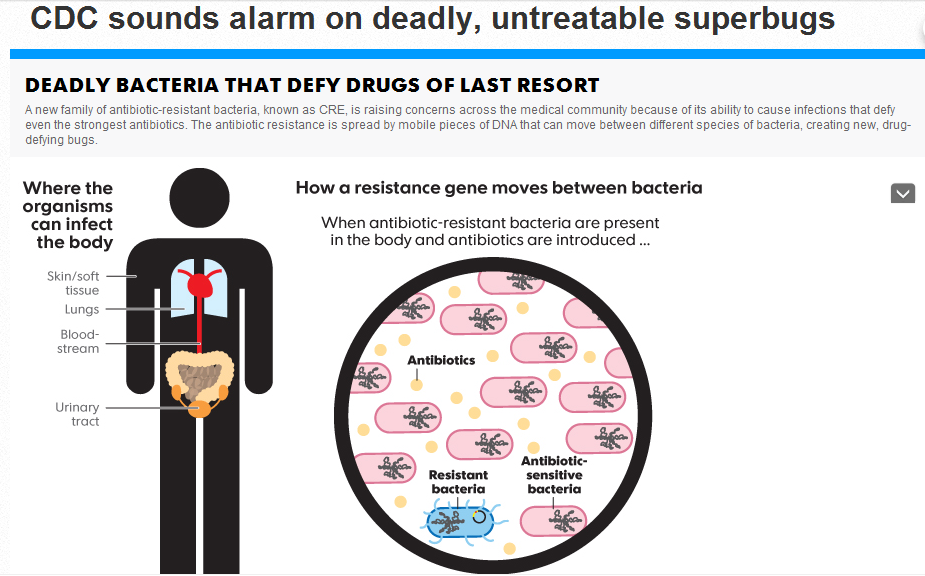 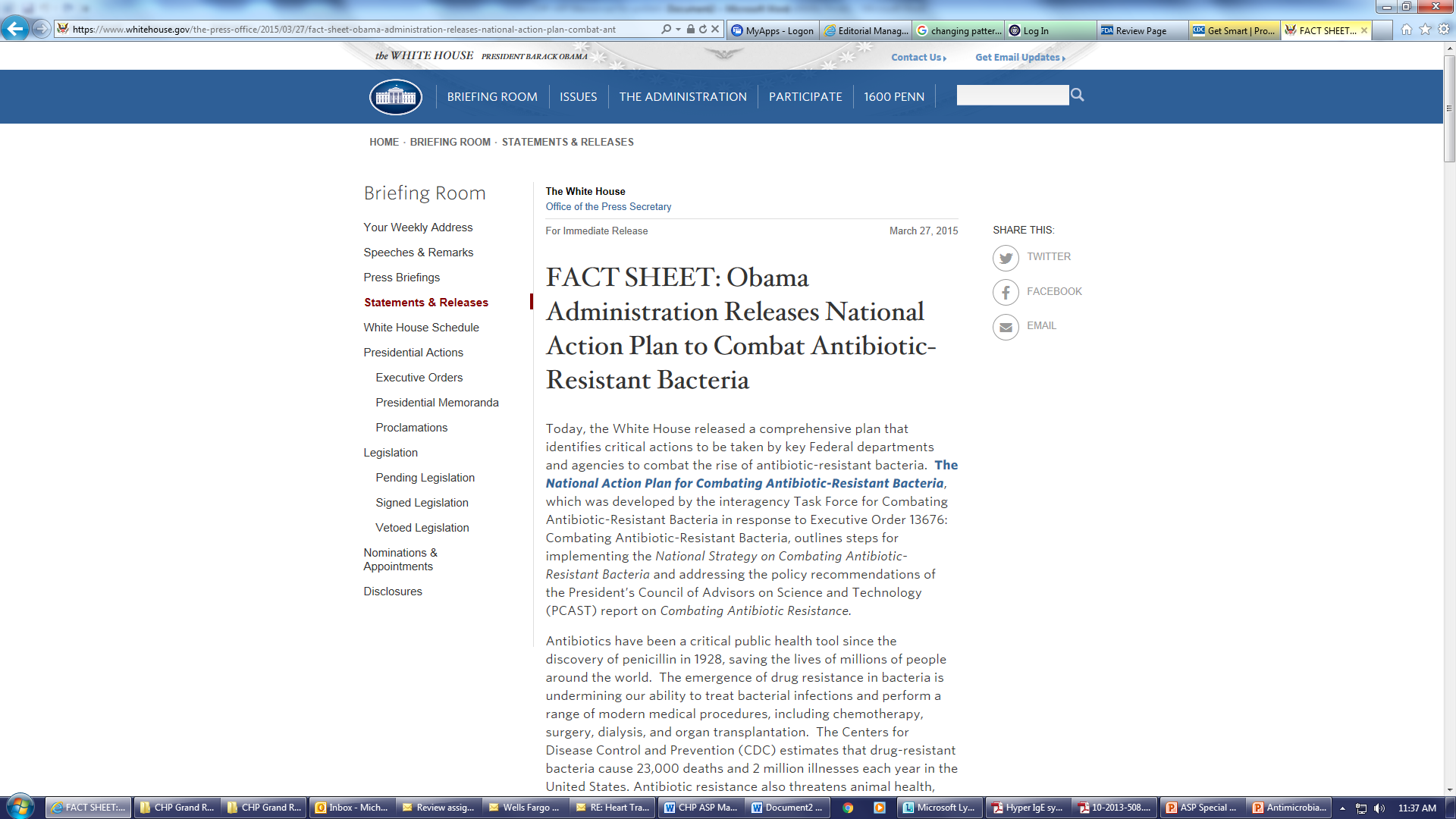 March 2015
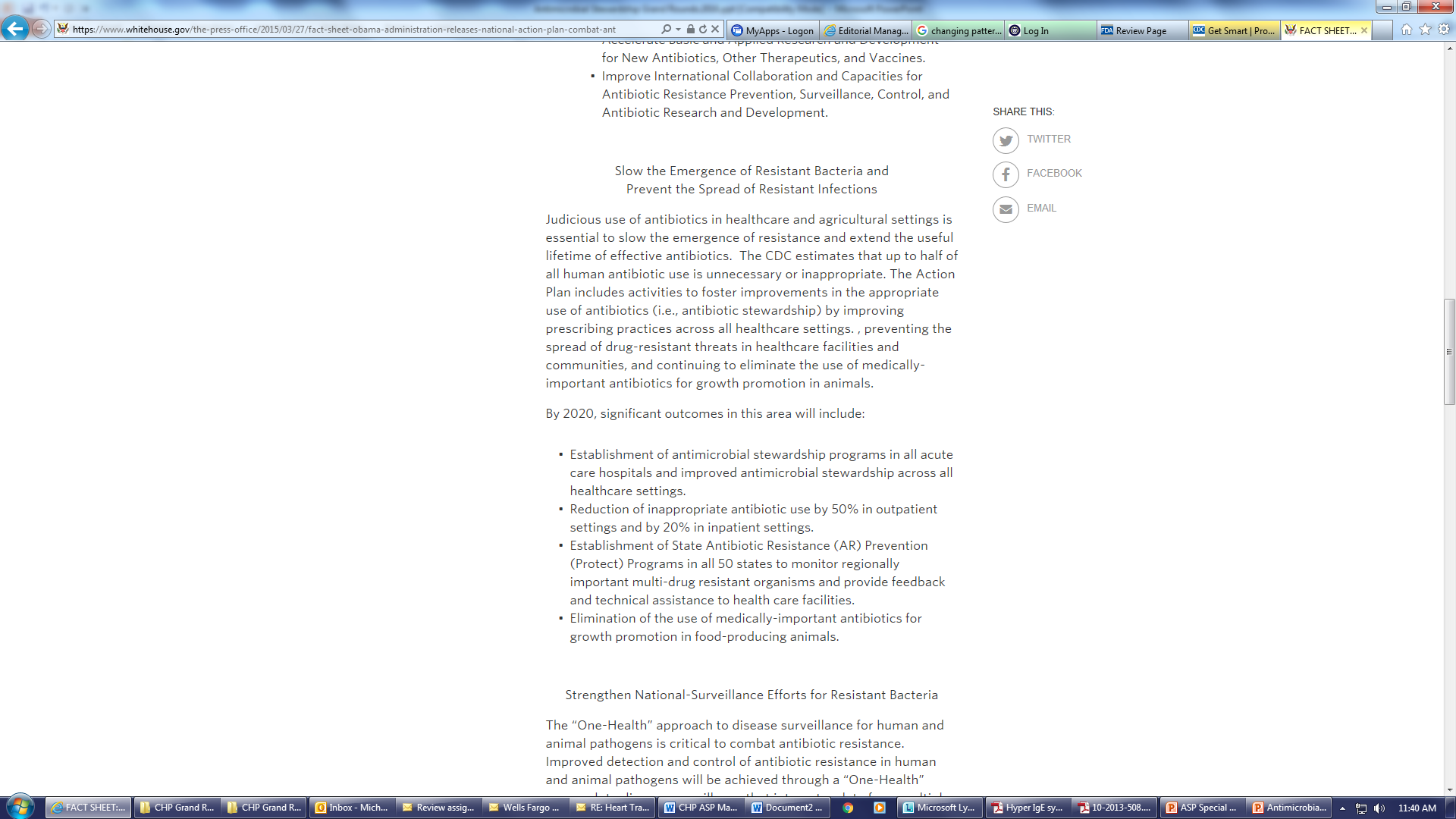 Four Core Actions to Fight Resistance(http://www.cdc.gov/drugresistance/pdf/4-2013-508.pd
1. Prevent infections & spread of resistance
2. Track rates of resistance over time
3. Improve Antibiotic Prescribing / Antimicrobial Stewardship
4. Develop New Drugs & Diagnostic Tests
What Can ASP DO?
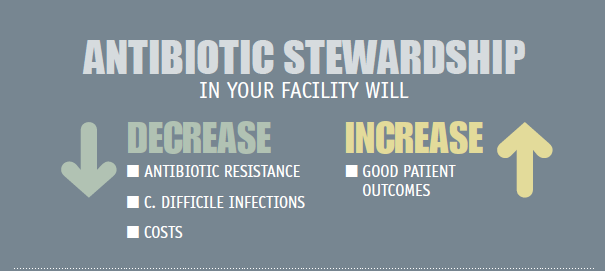 ASP Strategies: Inpatient Focus
Core strategies
Formulary restriction and preauthorization
Prospective audit with intervention and feedback

Supplemental Strategies
Education
Clinical Guidelines
IV to PO conversion
Dose optimization
Antimicrobial Order Forms
Newland & Hersh/PIDJ/2010
ASP Core Strategies: PROS
Preauthorization: 
 ↓starting unnecessary/inappropriate Abx
Direct control of chosen Abx use/ cost
Prompts review of available data at time of initiation of Abx

Prospective audit and feedback:
Review when more clinical data available 
Greater flexibility in timing of recommendation
Prescriber autonomy maintained
Can address de-escalation, duration & switch to oral Abx
Barlam et al CID 2016 IDSA Guidelines
ASP Core strategies: Cons
Preauthorization: 
Only impacts “chosen Abx”
Real-time resource intensive
May delay therapy
Loss of prescriber autonomy

Prospective audit and feedback:
Compliance voluntary
Typically labor –intensive
Requires technology support
Barlam et al CID 2016 IDSA Guidelines
Antimicrobial Stewardship Program: CHP
CHP: Then
> 30 yrs preauthorization approval for “restricted antibiotics” by ID group
Not approved for children – Ex: quinolones
Very broad spectrum drugs – Ex: carbapenems
Expensive new drugs- Ex: linezolid
Direct towards “drugs of choice” 
Downside:
No tracking of antibiotic use once approved
Development of antimicrobial resistance
No formal antimicrobial stewardship program
Antimicrobial Susceptibility Tracking
Models of ASP:
“Traditional Model” Includes Involvement of:
CHP Model Includes Involvement of:
ID Physician Leader
Dedicated ASP Pharmacist with ID Training

Pharmacy Director
P&T Committee 
Infection Prevention 
Informatics
Hospital Administration
ID Physician Leader & Full ID Division
Team of 7 Service-based Pharmacists
Pharmacy Director
P&T Committee
Infection Prevention 
Informatics
Hospital Administration
PHIS Antimicrobial Analysis: 2007
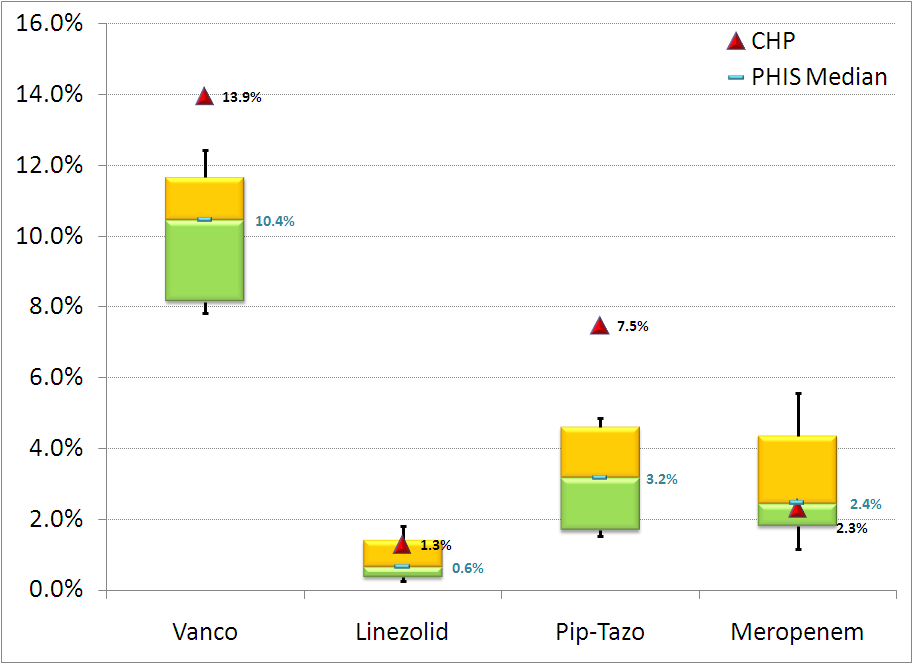 Case-Mix Adjusted % Drug Days, CHP and all PHIS Hospitals
Levin J, 2007, Unpublished Data
ASP AT CHP: 2008
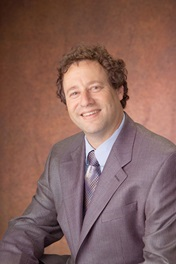 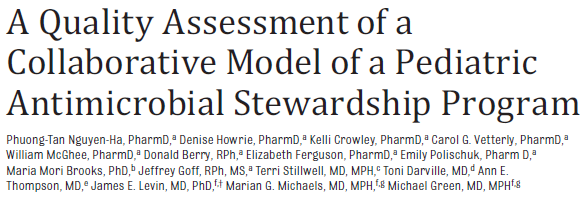 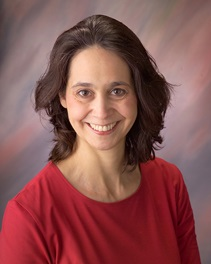 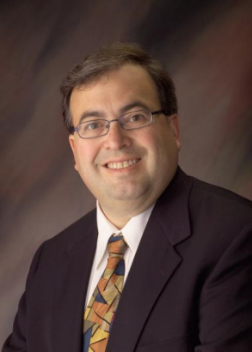 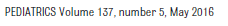 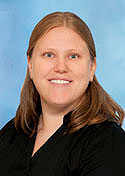 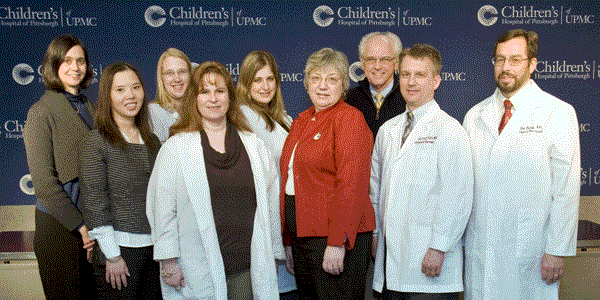 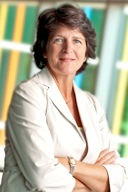 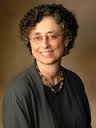 CHP ASP: Development of Guidelines
Multistep process: targeted antimicrobials
Review of literature
Small group meeting with representatives from key stakeholder groups
Development of “draft” guideline followed by review by full stakeholder groups, P & T  Committee and Clinical Resource Management Committee
Approved guidelines  = basis for Day 3 Audits  
Guidelines include:  
Post-op prophylaxis & antifungal use for Liver & Intestinal Tx 
Use of ciprofloxacin & vancomycin for IBD patients
Use of meropenem (all CHP patient populations)
Empiric antimicrobial regimens for surgical infants in NICU
Empiric antimicrobial regimens in the CICU
Communicating Recommendations
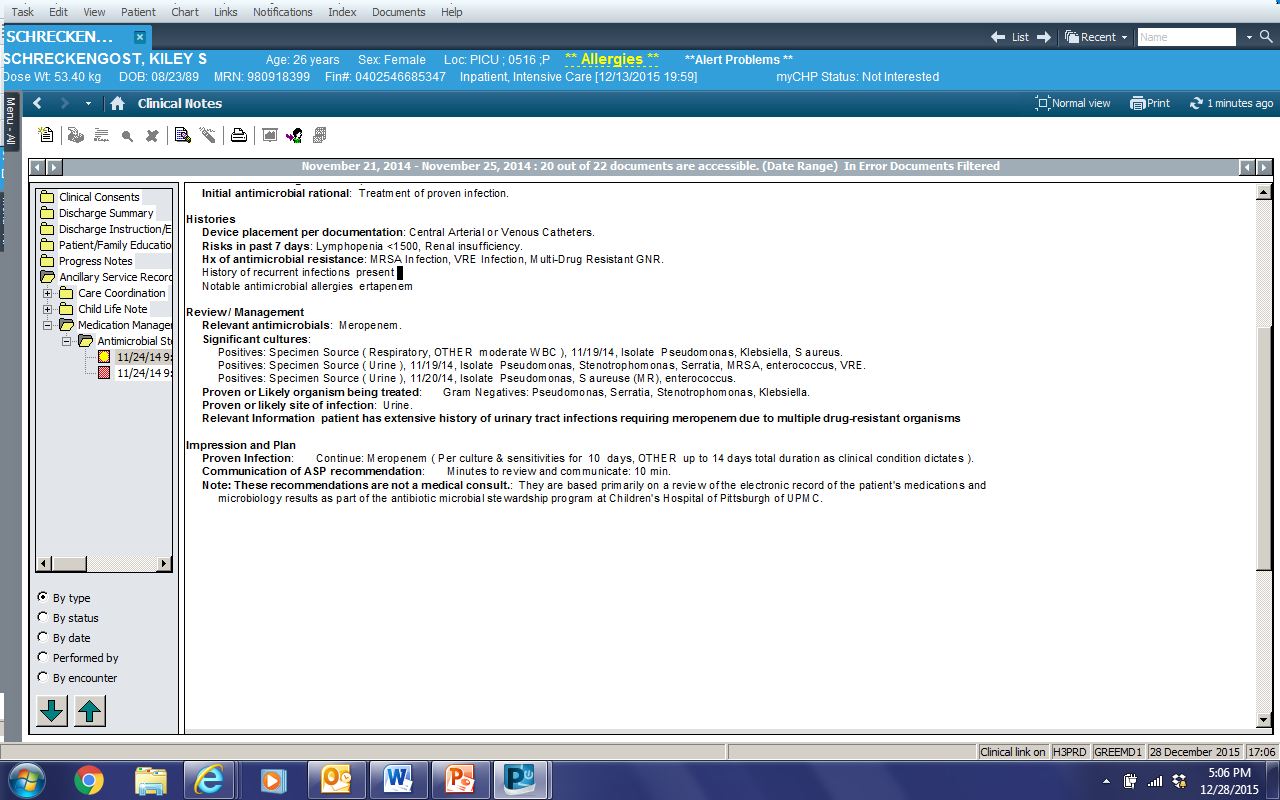 Tracking Results to Enhance Quality
The PDSA cycle is shorthand for testing a change by developing a plan to test the change (Plan), carrying out the test (Do), observing and learning from the consequences (Study), and determining what modifications should be made to the test (Act)
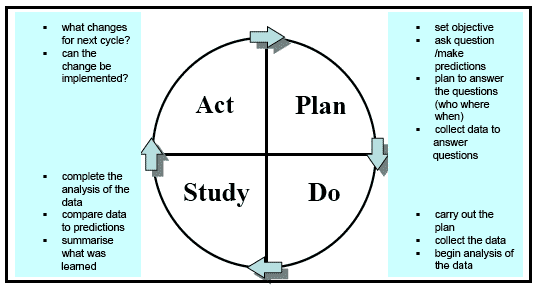 Data Warehouse Track Results over Time
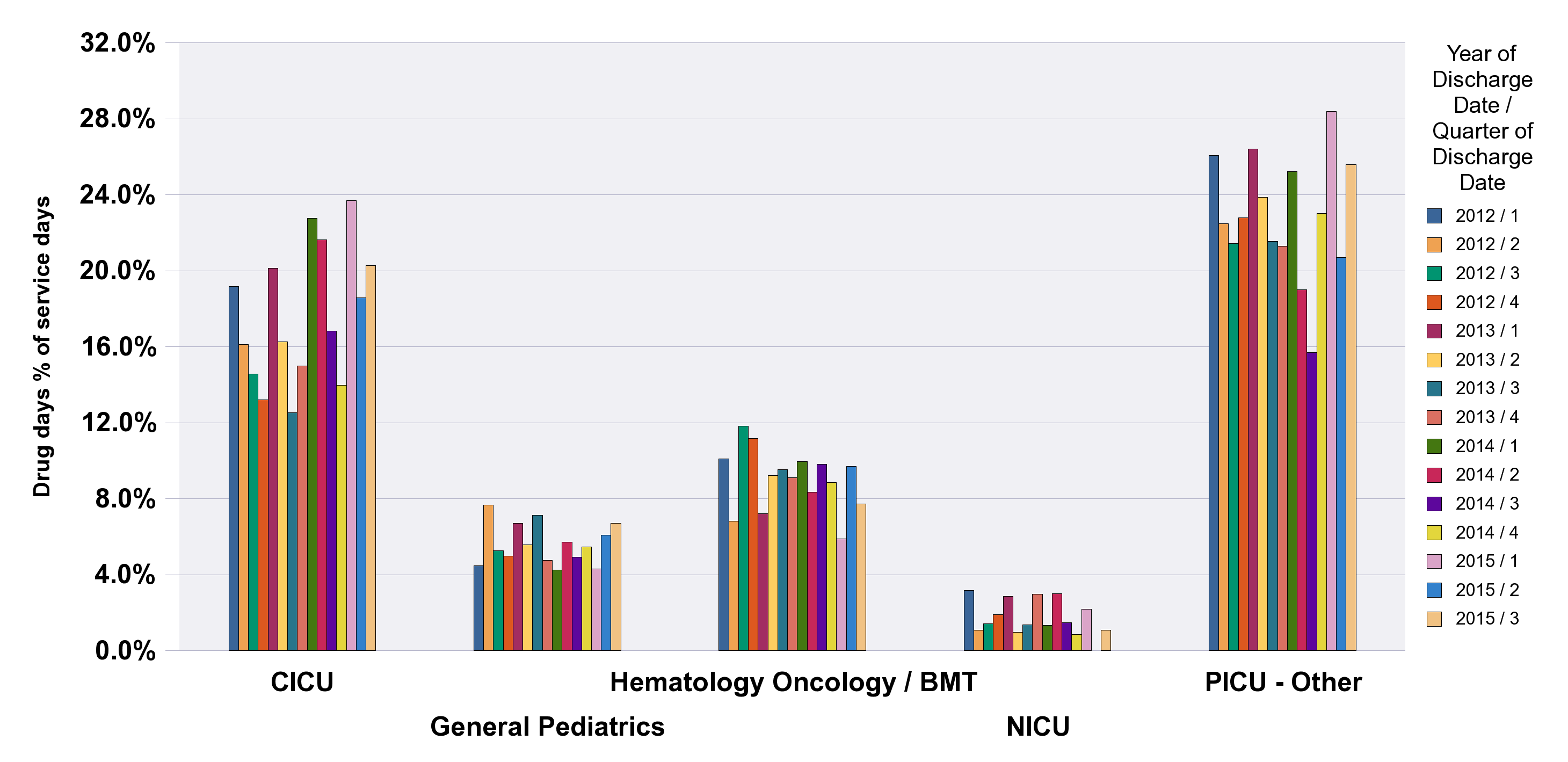 Quarterly reports generated automatically from Data warehouse
Antimicrobial Stewardship At CHP: Where are we now?
ASP officially in use since January 2009
Still require ID Pre-approval for selected Abx
Guidelines for use of “targeted” antimicrobials developed with stakeholders
Day 3 Auditing for caspofungin, meropenem & vancomycin 
Results reviewed as part of PDSA process on quarterly basis
The role of ASP established in culture of CHP
Vancomycin Drug Use
Intervention Initiated 2010 Quarter 2
Meropenem Drug Use
Intervention Initiated 2010 Quarter 4
Guidelines: Another story:
5 year old girl worsening abdominal pain, fever and vomiting x 3 days
Comes to Emergency Department 
Paucity of bowel sounds
Rebound tenderness 
Diagnosed with ruptured appendicitis 
Laparascopic surgery performed 
Ertapenem given
PIC line placed, home on IV abtiotics for two or more weeks
Appendicitis Guidelines CHP
Surgical NPs and MDs noted problem with prolonged antibiotic use
Prolonged use of PIC lines
Complications:
thrombus, line infection, C diff 
Could we do better?
Met with ID and PharmD
Literature review
Development of guidelines
Buy in from all surgeons
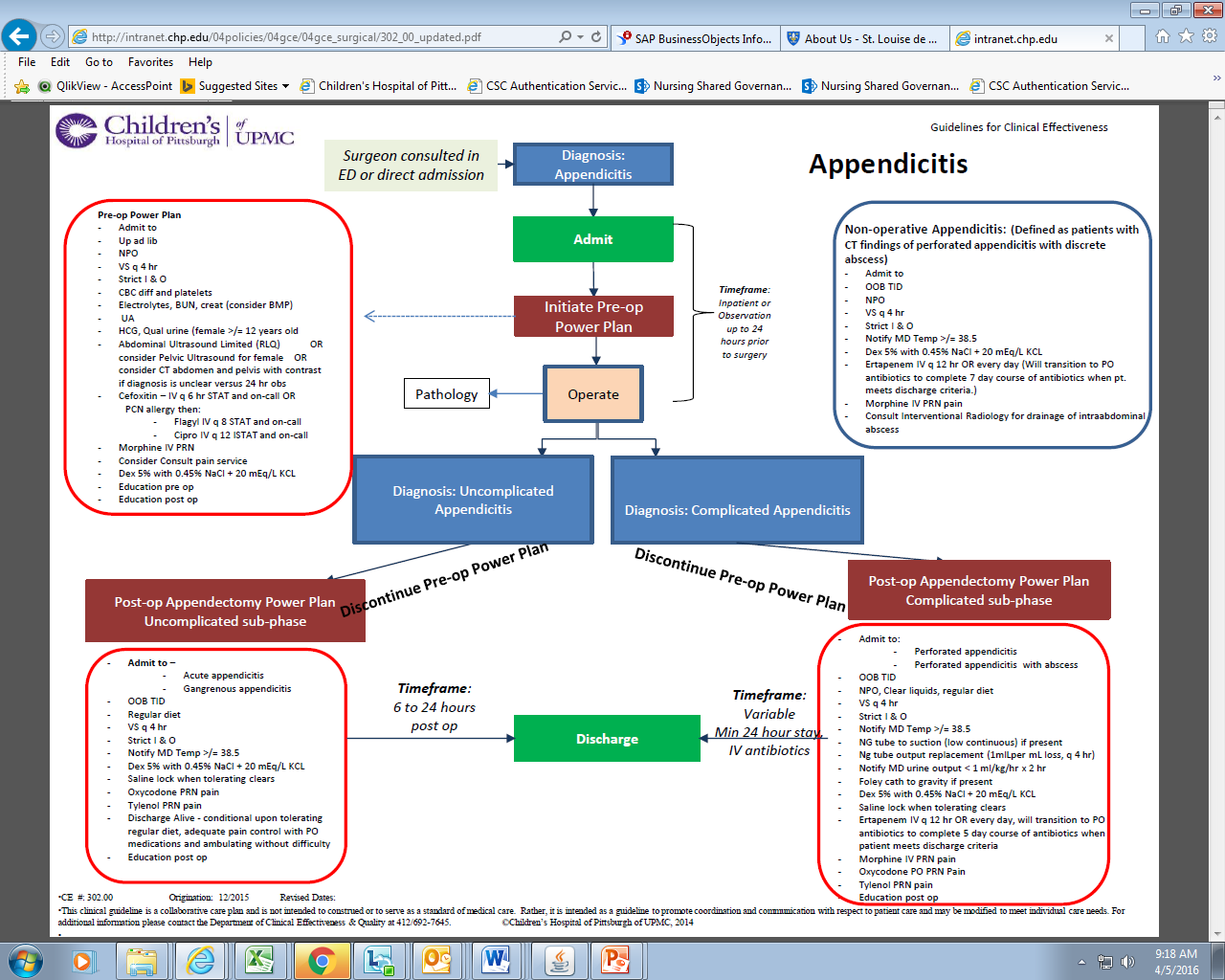 QLIK SCREEN SHOTS
Summary of Guidelines
Perforated appendicitis
At 24 hours: stable and meet d/c criteria
Change to oral antibiotics (5 days total Abx)
Complicated appendicitis
When afebrile can be switched to oral Abx for total of 7 days
Follow up phone call: set questionnaire by pediatric surgical RN
Screen positive come back to clinic
Difference in Length of Stay (LOS) “On” vs “Off” Pathway Post-Operatively
"Off Pathway" 
Post-Operatively
Median LOS:
33 hrs
LOS Before Pathway
Median LOS:           36 hrs
"On Pathway" 
Post-Operatively
Median LOS: 
26 hrs
Difference in LOS “On” vs “Off” Pathway Post-Operatively
LOS Before Pathway
Median LOS:        155 hrs
"Off Pathway" 
Post-Operatively
Median LOS:
110hrs
"On Pathway" 
Post-Operatively
Median LOS: 
107 hrs
Appropriate pre-op Abx
Decreased Surgical Site Infections
Summary
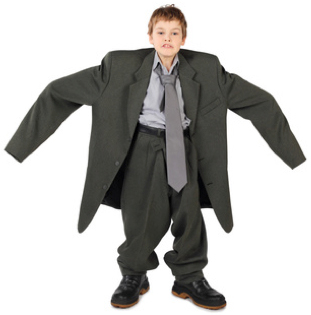 One size doesn’t fit all
See what works at your institution

CHP using combination
Pre-authorization
3 day monitoring 
Individual guidelines with specific group
Recognizing the CHP ASP
Clinical Pharmacy Team	
Don Berry
Kelli Crowley
Elizabeth Ferguson
Denise Howrie
Bill Mcghee
Tan Nguyen
Carol Vetterly
Emily Polischuck
Jen Shenk 
Pharmacy
Jeff Goff
Medical Director’s Office
Ann Thompson
Infectious Diseases
Brian Campfield
Toni Darville
Michael Green
Jim Levin
Ling Lin
Judy Martin
Marian Michaels
Andy Nowalk
Terri Stillwell
John Williams
ID Fellows
GSPH Biostatistics
Maria Mori Brooks
Jong-Hyeon Jeong
Marcia Kurs-Lasky
Questions?
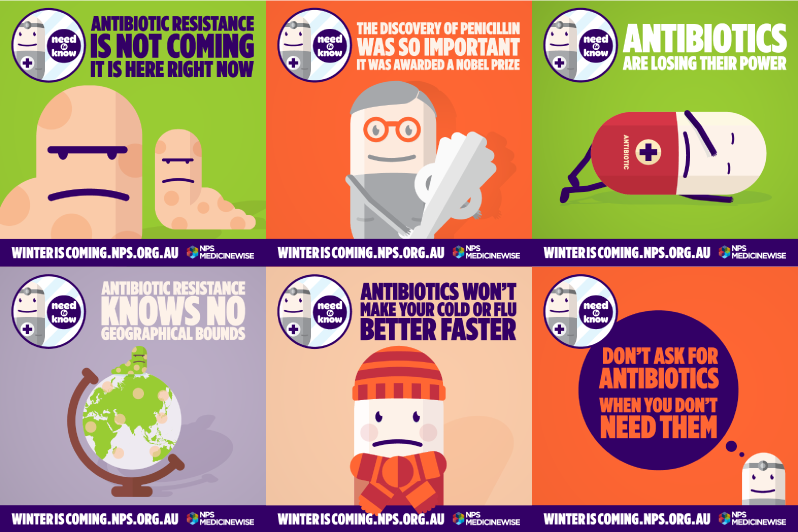